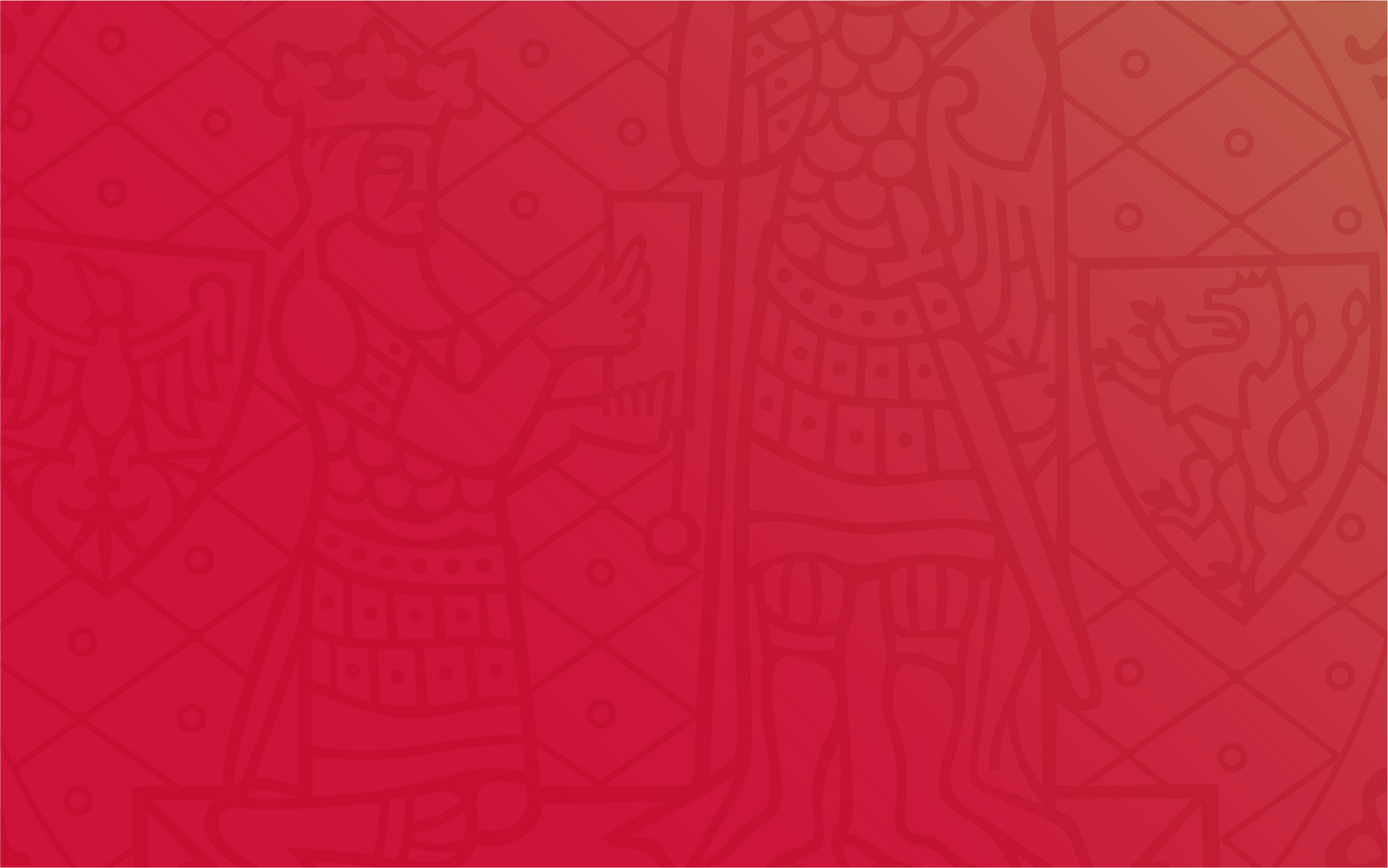 Lorem Ipsum
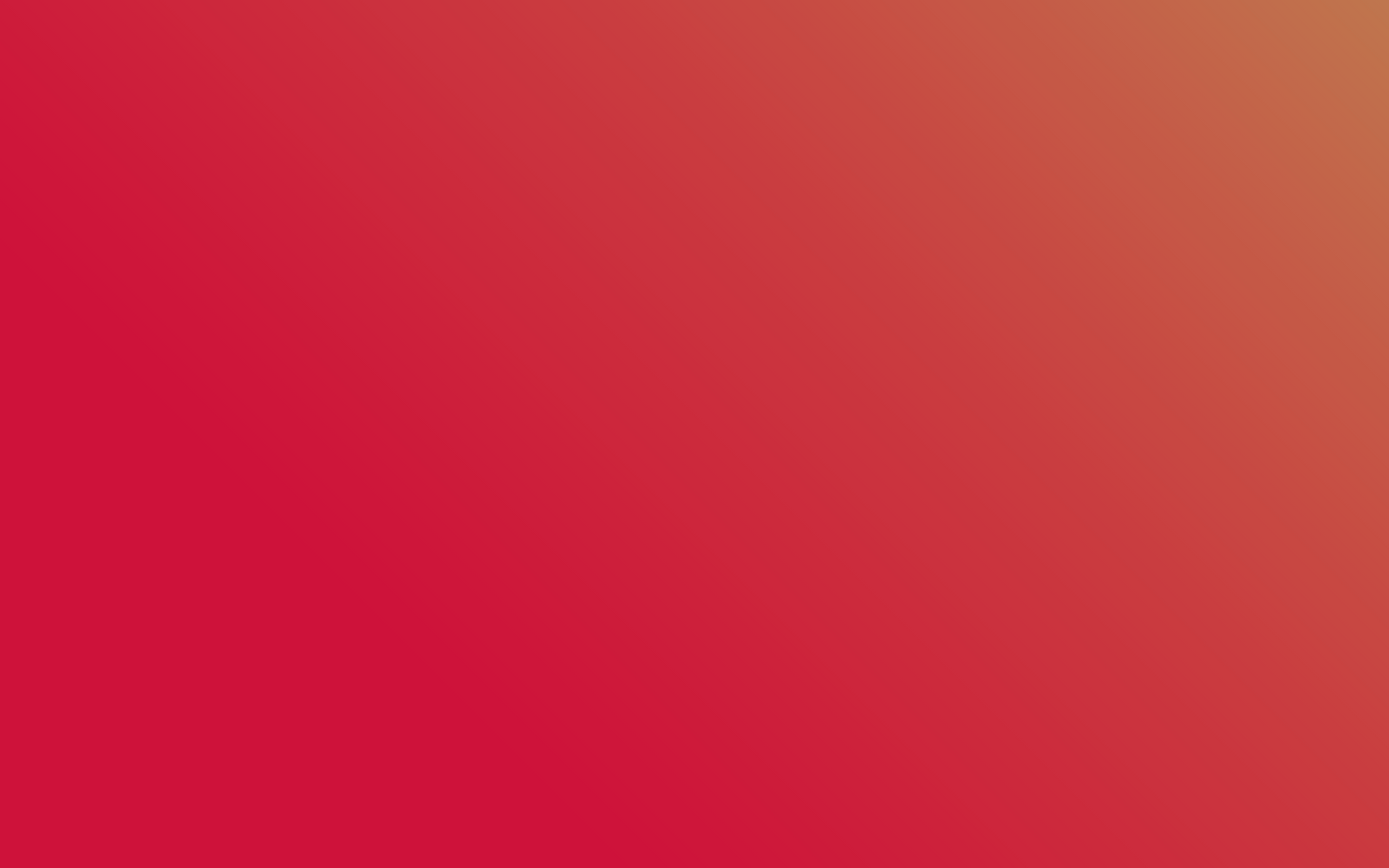 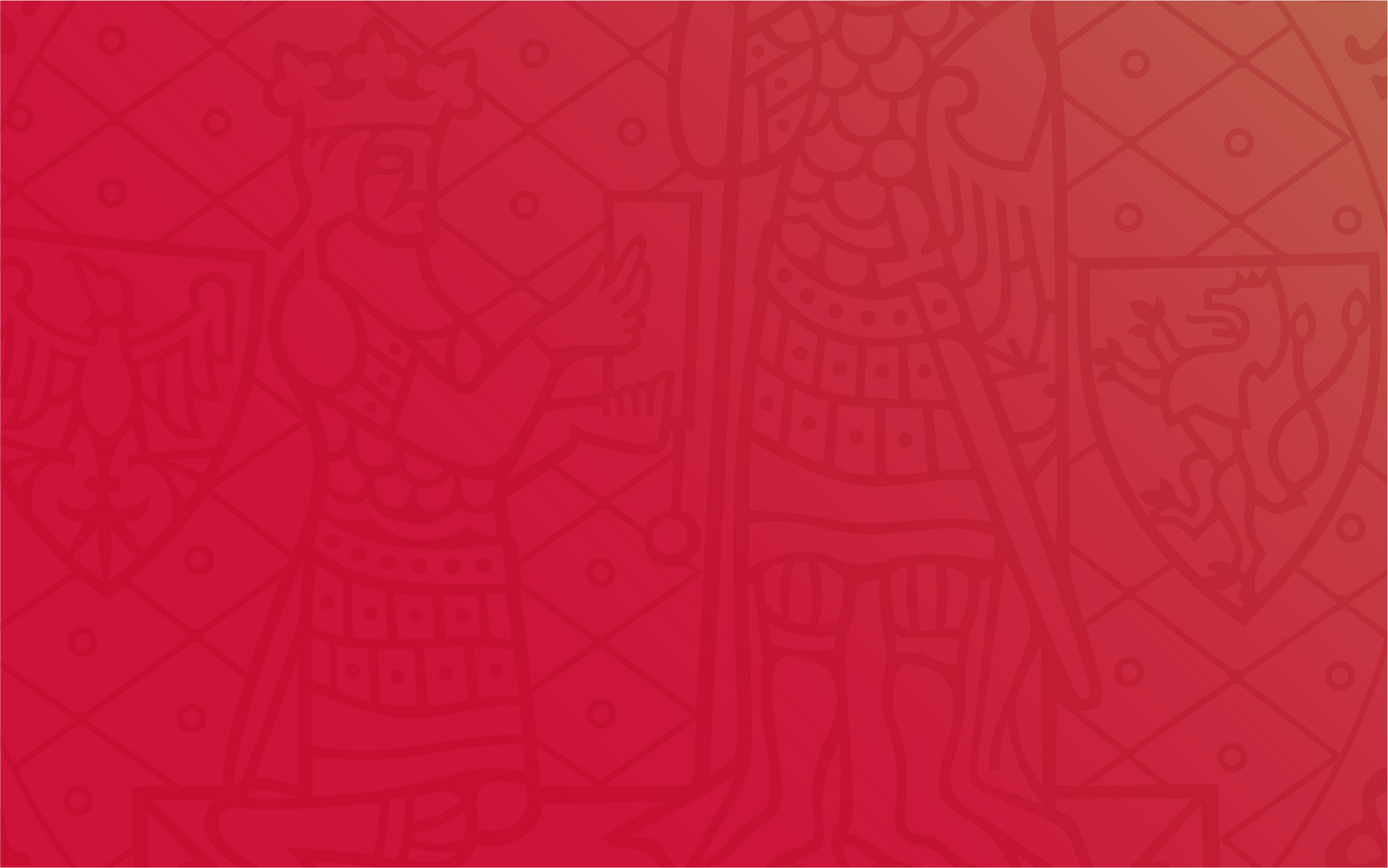 Lorem Ipsum
Lorem ipsum dolor sit amet, consectetuer adipiscing elit. Etiam quis quam. Aenean placerat. In convallis. Proin pede metus, vulputate nec, fermentum fringilla, vehicula vitae, justo. Etiam posuere lacus quis dolor. Mauris tincidunt sem sed arcu.
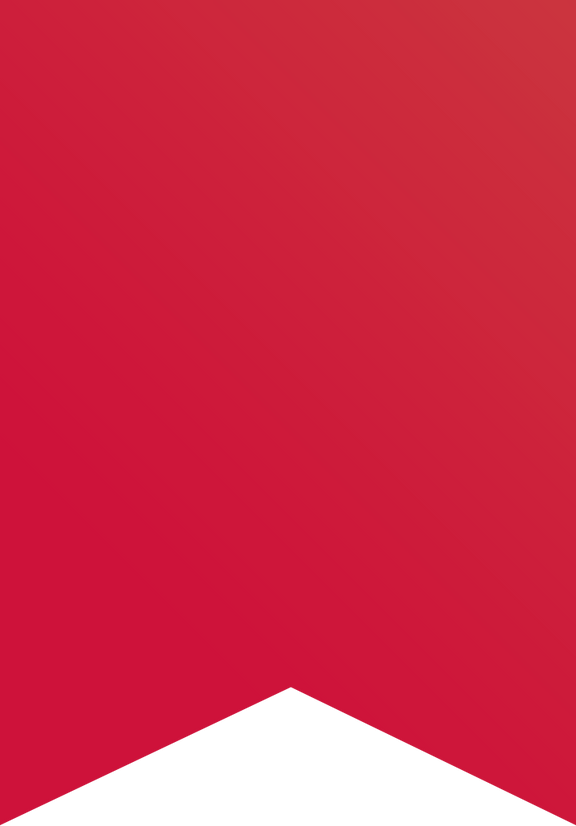 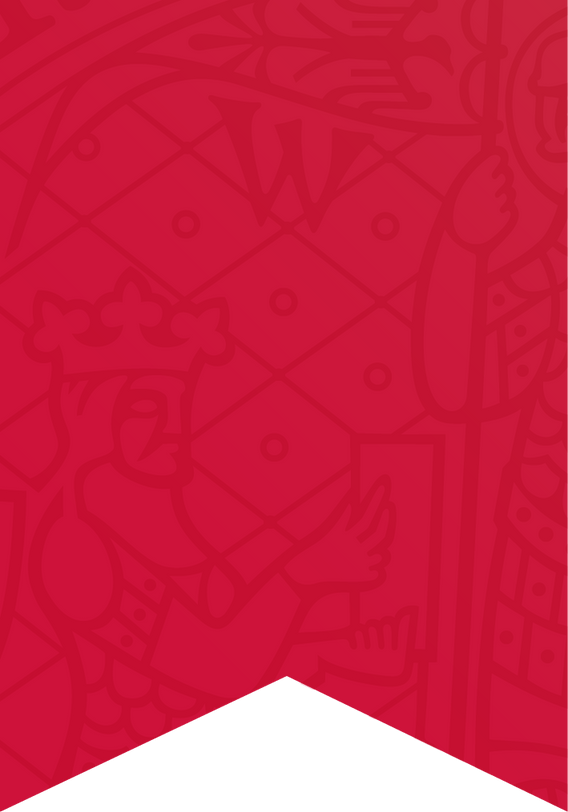 Introduction
Name
Occupation
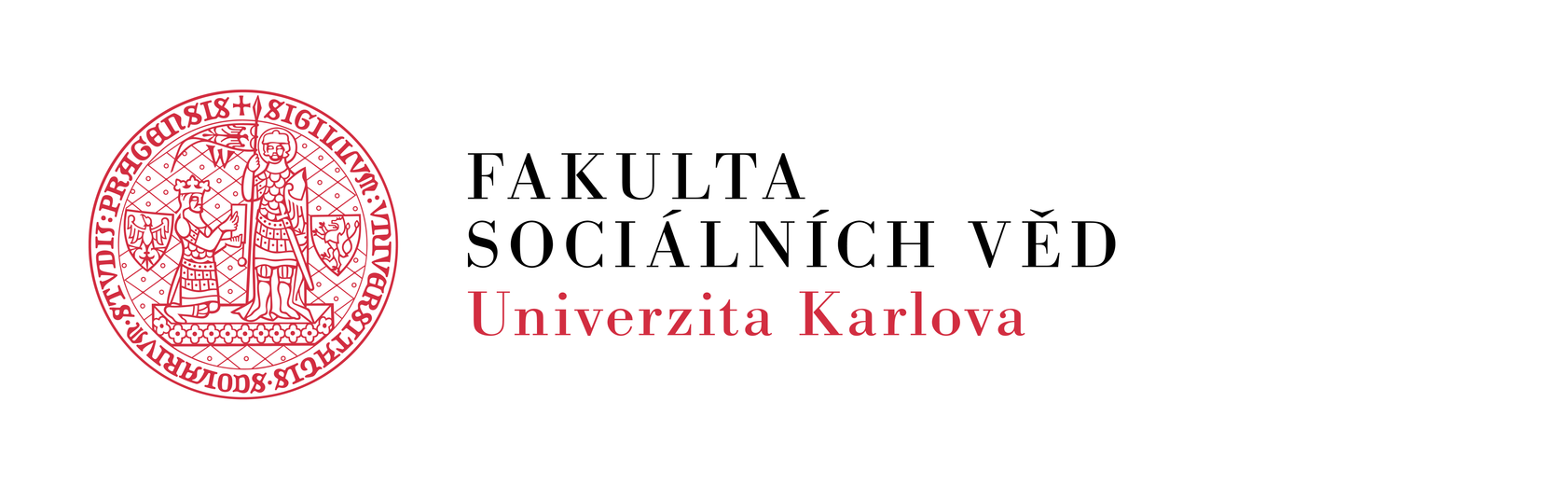 Lorem Ipsum
Lorem ipsum dolor sit amet, consectetuer adipiscing elit. Etiam quis quam. Aenean placerat. In convallis. Proin pede metus, vulputate nec, fermentum fringilla, vehicula vitae, justo. Etiam posuere lacus quis dolor. Mauris tincidunt sem sed arcu.
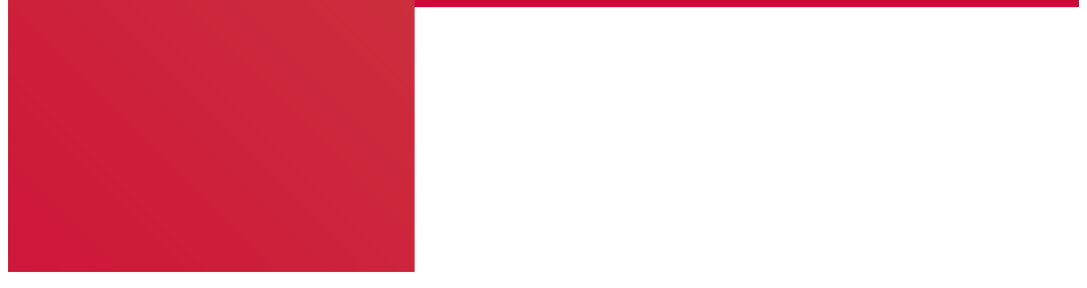 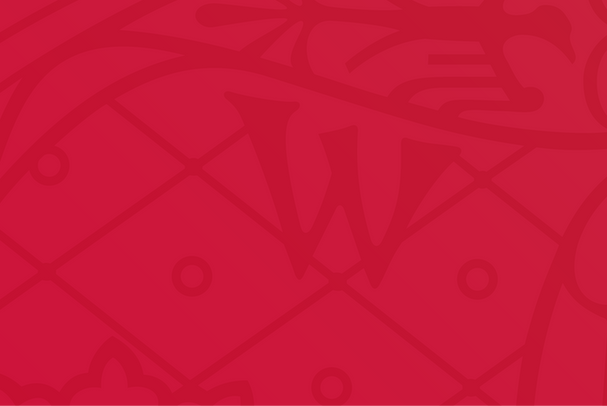 Popisky dolor sit 
amet, consectetuer adipiscing elit. Mauris dolor felis, sagittis at.
Lorem Ipsum
Lorem ipsum dolor sit amet, consectetuer adipiscing elit. Etiam quis quam. Aenean placerat. In convallis. Proin pede metus, vulputate nec, fermentum fringilla, vehicula vitae, justo. Etiam posuere lacus
SUBPOPISKY
Lorem ipsum dolor sit amet, consectetuer adipiscing elit. Etiam quis quam.
Lorem Ipsum
Lorem ipsum dolor sit amet, consectetuer adipiscing elit. Etiam quis quam. Aenean placerat. In convallis. Proin pede metus, vulputate nec, fermentum fringilla, vehicula vitae, justo. Etiam posuere lacus
SUBPOPISKY
Lorem ipsum dolor sit amet, consectetuer adipiscing elit. Etiam quis quam.
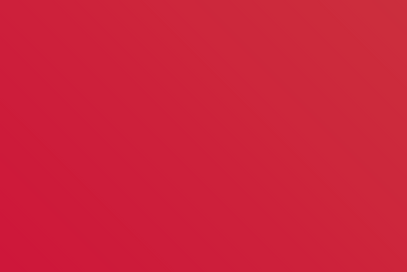 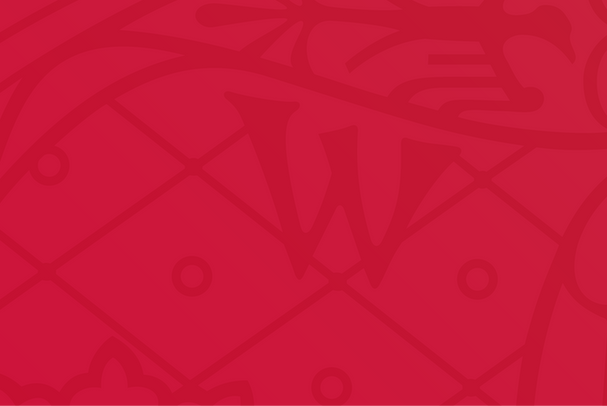 Popisky dolor sit 
amet, consectetuer adipiscing elit. Mauris dolor felis, sagittis at.
Lorem Ipsum
• Lorem ipsum dolor sit amet

• Lorem ipsum dolor sit amet
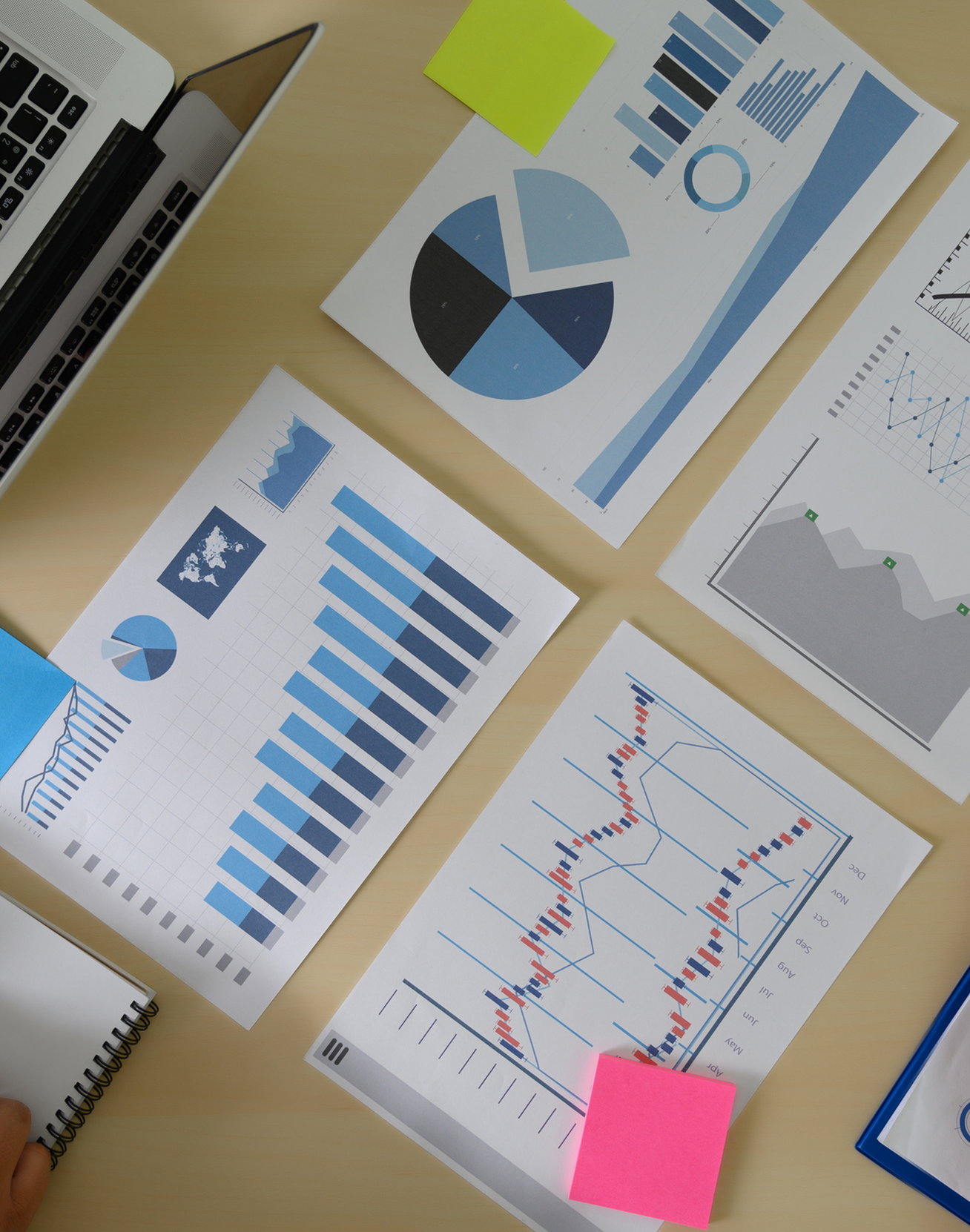 Lorem Ipsum
Lorem ipsum dolor sit amet, consectetuer adipiscing elit. Etiam quis quam. Aenean placerat. In convallis. Proin pede metus, vulputate nec, fermentum fringilla, vehicula vitae, justo. Etiam posuere lacus
SUBPOPISKY
Lorem ipsum dolor sit amet, consectetuer adipiscing elit. Etiam quis quam.
Lorem Ipsum
• Lorem Ipsum

• Lorem Ipsum

• Lorem Ipsum

• Lorem Ipsum
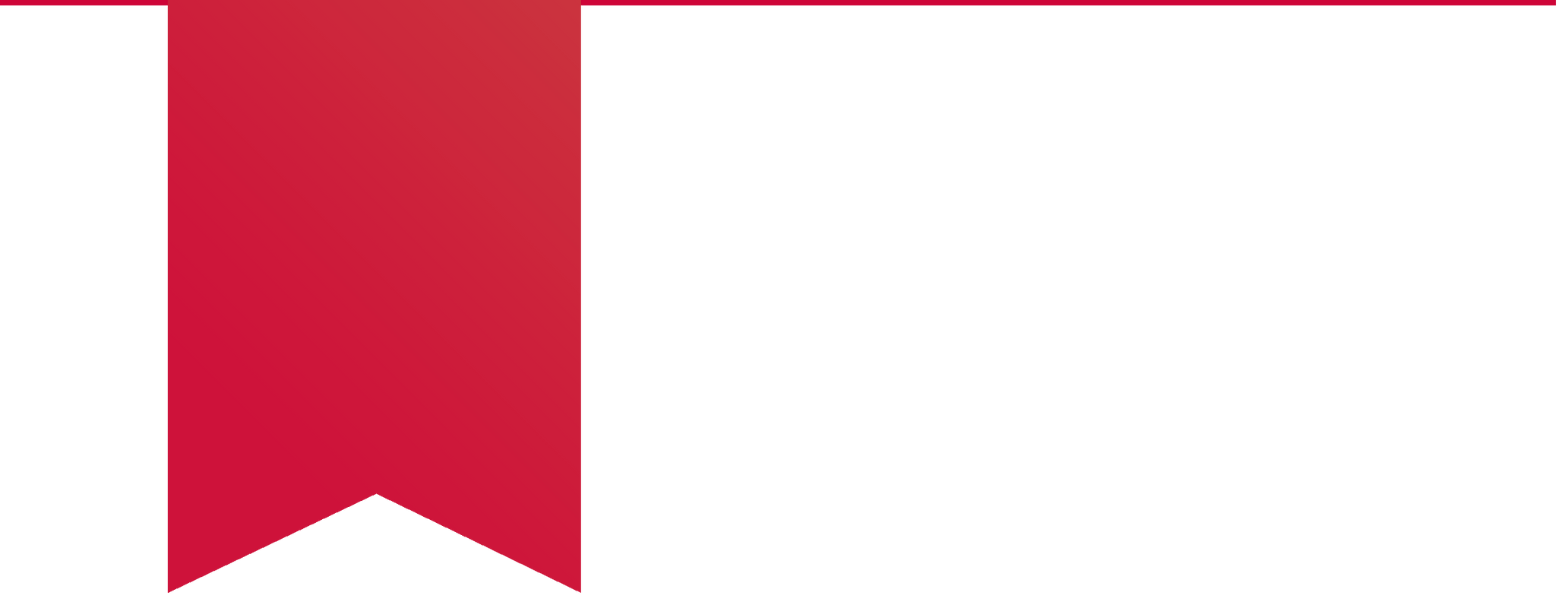 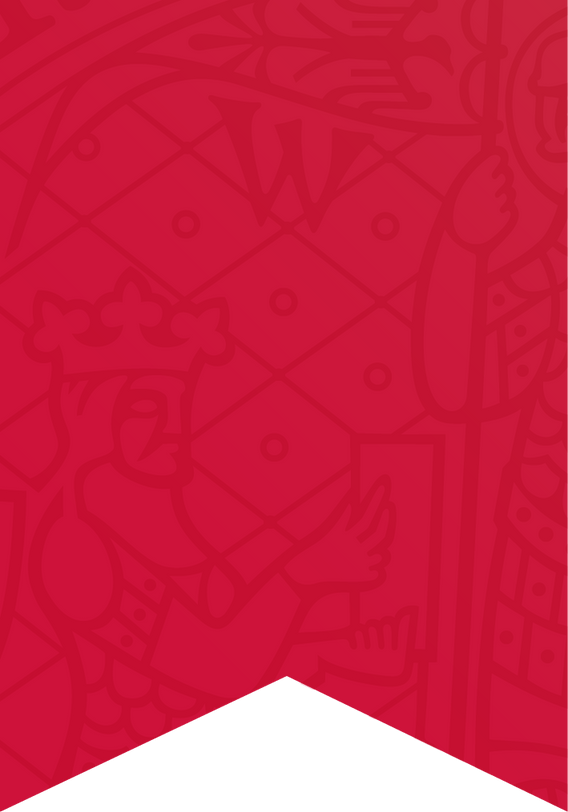 Thank you for the attention!
CONTACT
Lorem ipsum dolor sit amet, consectetuer adipiscing elit. Etiam quis quam. Aenean placerat. In convallis. Proin pede metus, vulputate nec.